PRIMARY SCHOOL “ A. Pagano “ NICOTERA
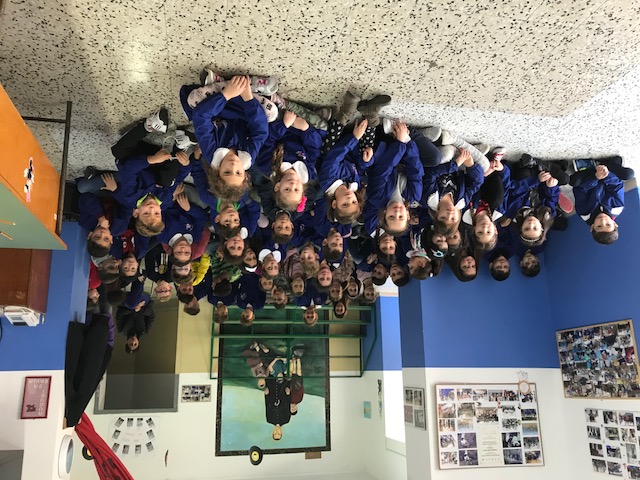 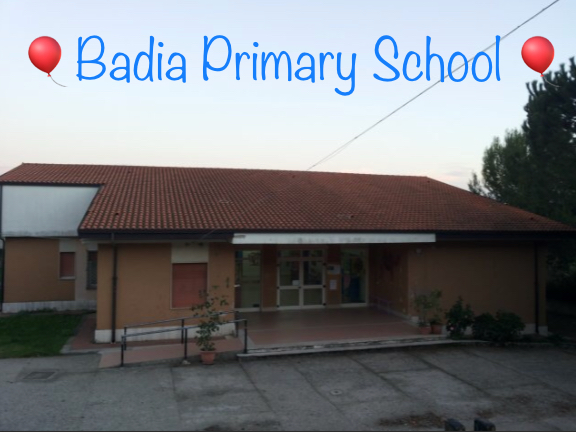 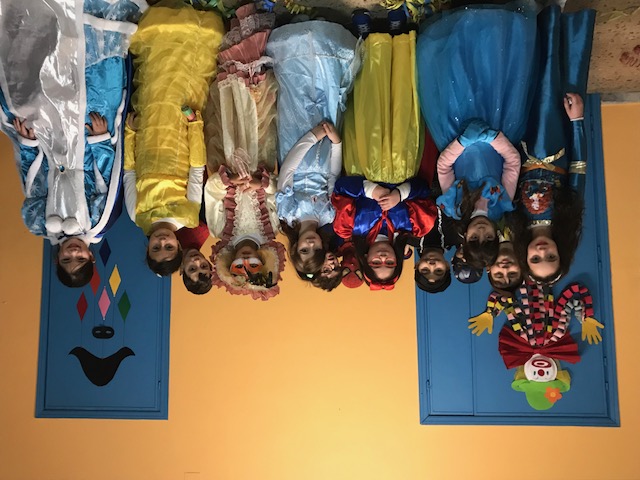 Badia Primary School
This is the garden
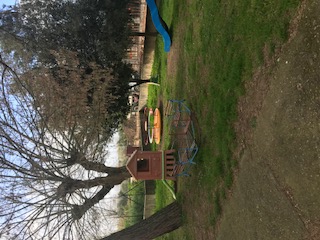 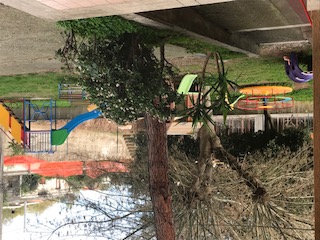 Lesson P. E.
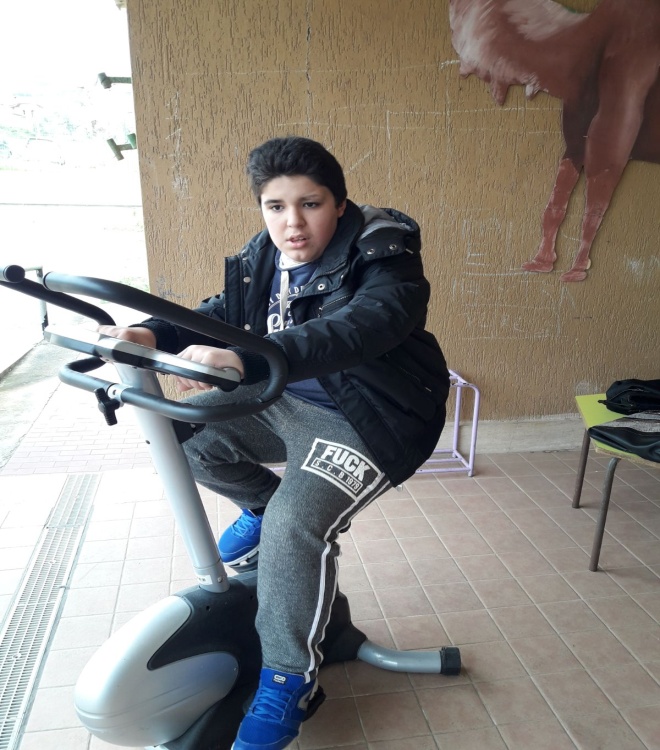 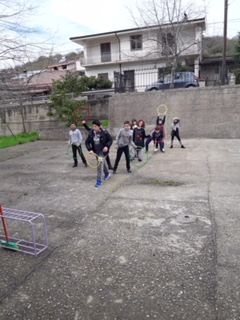 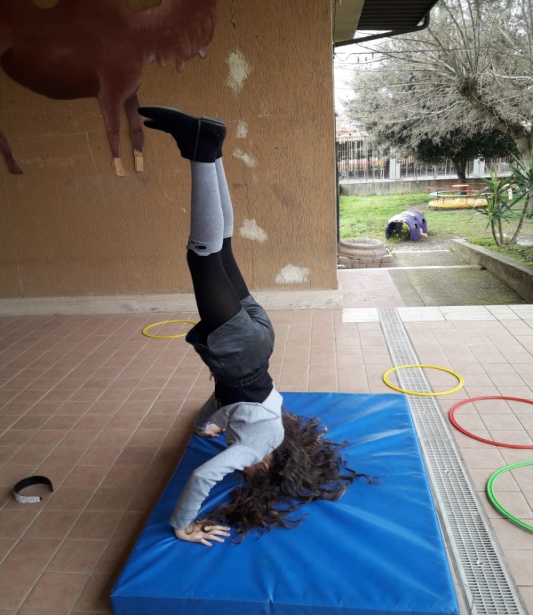 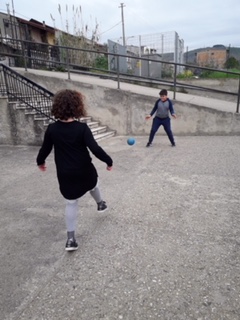 Art
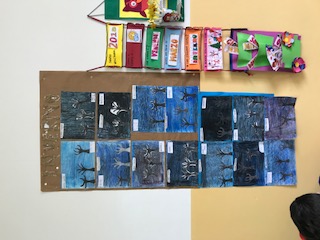 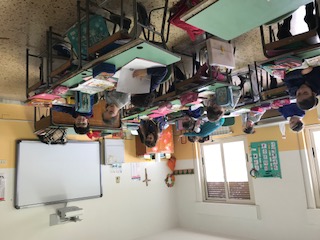 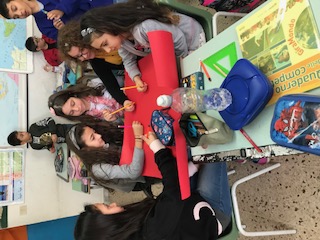 Work in progress
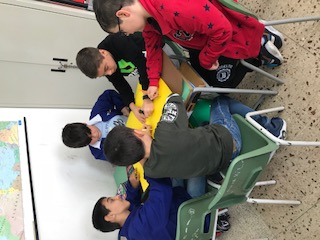 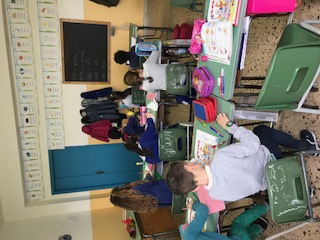 Nicotera Marina Primary school
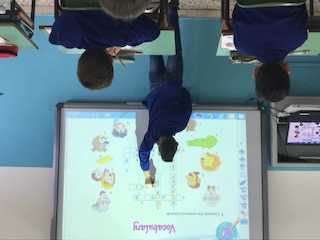 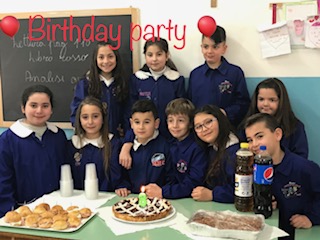 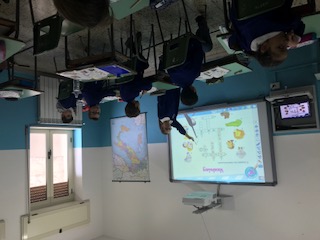 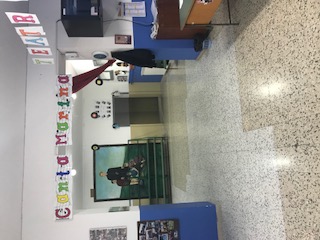 ENGLISH TIME TABLE
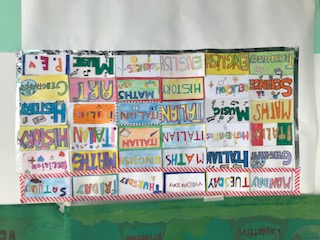